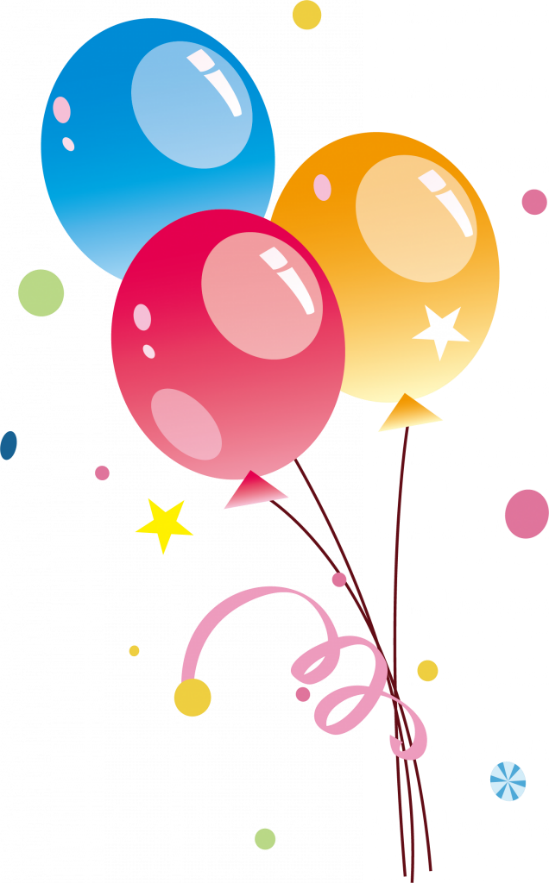 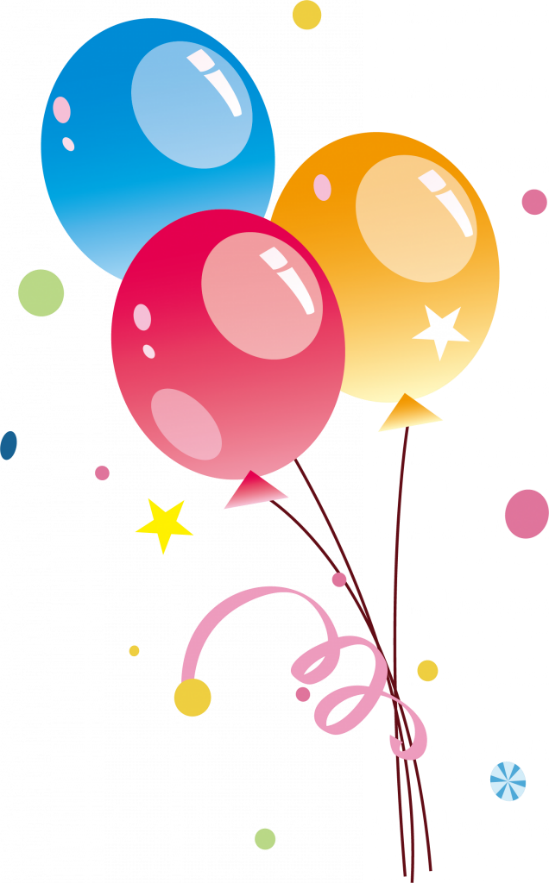 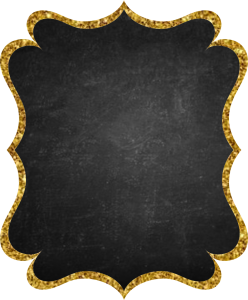 Rosalia
Cumple 5
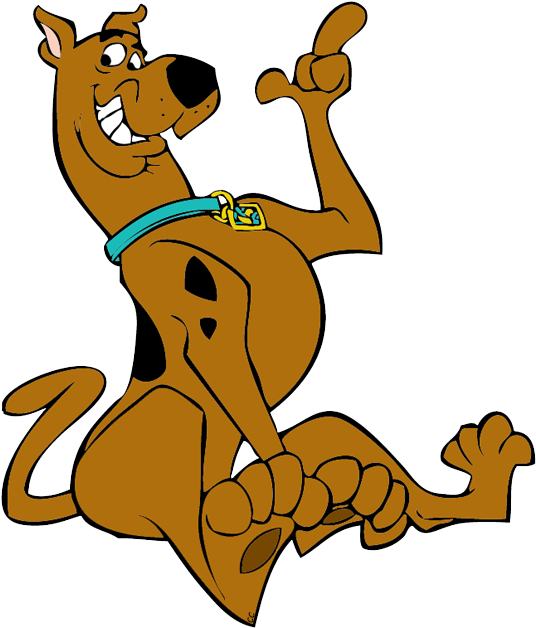 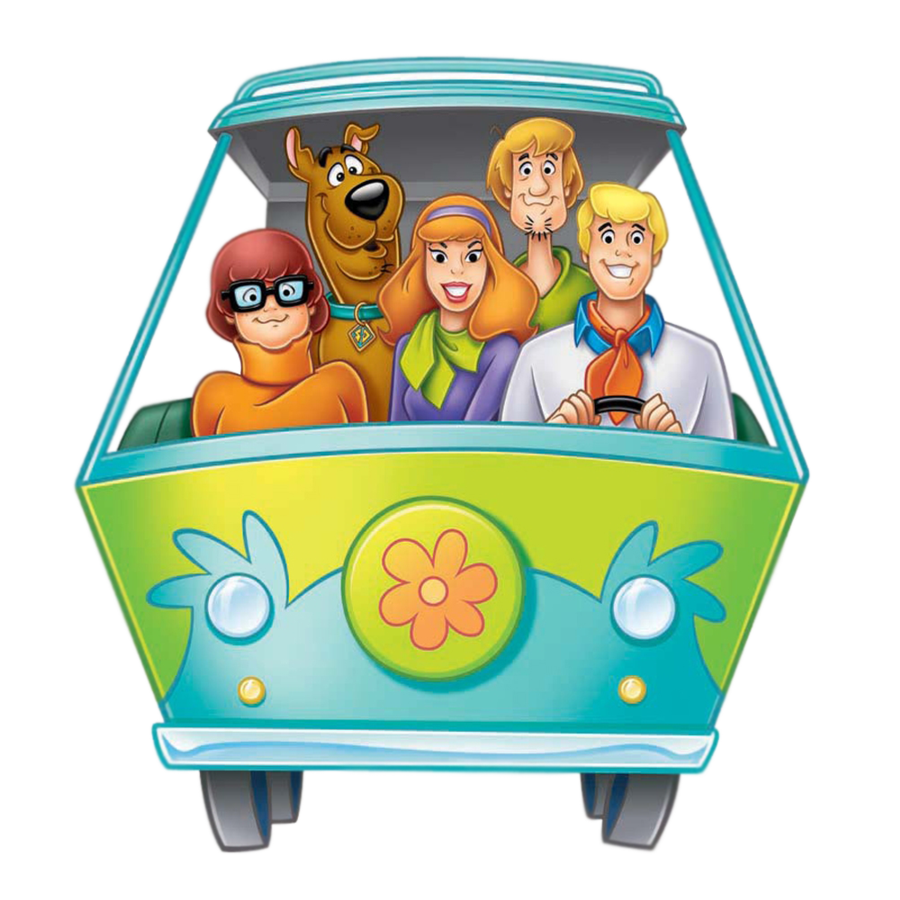 Ven a festejar conmigo
Dia: Sábado 14 de agosto
Hora: 4:00 pm 
Lugar: calle Begonias #250
No Faltes…!
www.megaidea.net